Psychotropic Medication
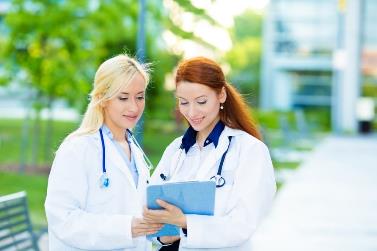 [Speaker Notes: This training is designed to provide facility supervisors and leaders and front line staff with an overview of the new Psychotropic Drugs regulations]
OBJECTIVES
Participants will:
Review the Federal regulation at F758, §483.45(c)(3) 
Identify requirements for Psychotropic Drugs
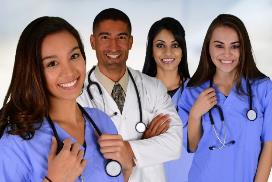 [Speaker Notes: Objectives of the education is to review RoP for Psychotropic Drugs.  The facility has policies and procedures that walk the staff through the expectations to provide quality of care, best practices and regulatory compliance]
OVERVIEW of §483.45(c)(3)
§483.45(c)(3). A psychotropic drug is any drug that affects brain activities associated with mental processes and behavior. These drugs include, but are not limited to, drugs in the following categories:
Anti-psychotic;
Anti-depressant; 
Anti-anxiety; and 
Hypnotic
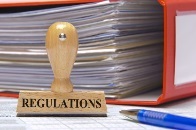 Regulation-Guidance
GUIDANCE §483.45(e): Psychotropic Drugs
Based on a comprehensive assessment of a resident, the facility must ensure that-­ 
§483.45(e)(1) Residents who have not used psychotropic drugs are not given these drugs unless the medication is necessary to treat a specific condition as diagnosed and documented in the clinical record; 
§483.45(e)(2) Residents who use psychotropic drugs receive gradual dose reductions, and behavioral interventions, unless clinically contraindicated, in an effort to discontinue these drugs;
Regulation-Guidance
GUIDANCE §483.45(e): Psychotropic Drugs
Based on a comprehensive assessment of a resident, the facility must ensure that-­ (continued):
§483.45(e)(3) Residents do not receive psychotropic drugs pursuant to a PRN order unless that medication is necessary to treat a diagnosed specific condition that is documented in the clinical record; and 
§483.45(e)(4) PRN orders for psychotropic drugs are limited to 14 days. 
if the attending physician or prescribing practitioner believes that it is appropriate for the PRN order to be extended beyond 14 days, he or she should document their rationale in the resident’s medical record and indicate the duration for the PRN order.
[Speaker Notes: This is a crucial slide as this is different than in the past.  Psychotropic drugs for the purpose of this slide include anti-anxiety and sedative/hypnotics.  Antipsychotics are addressed on the next slide]
Regulation-Guidance
GUIDANCE §483.45(e): Psychotropic Drugs
Based on a comprehensive assessment of a resident, the facility must ensure that-­  (continued)
§483.45(e)(5) PRN orders for anti-psychotic drugs are limited to 14 days and cannot be renewed unless the attending physician or prescribing practitioner evaluates the resident for the appropriateness of that medication
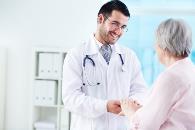 [Speaker Notes: This is an important slide.  When talking with physicians, the nurse must emphasize that the regulations require that the practitioner evaluates the resident and documents both the evaluation and the appropriateness of the medication if extended beyond the 14 days]
Regulation – Intent
Each resident’s entire drug/medication regimen is managed and monitored to promote or maintain the resident’s highest practicable mental, physical, and psychosocial wellbeing;  
The facility implements gradual dose reductions(GDR) and non-pharmacological interventions, unless contraindicated, prior to initiating or instead of continuing psychotropic medication; and 
PRN orders for psychotropic medications are only used when the medication is necessary and PRN use is limited.
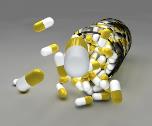 [Speaker Notes: The nursing staff will want to ensure that monitoring (effectiveness, side effects, adverse consequences, etc.) is documented CLEARLY in the medical record]
Definitions
“Adverse consequence” is a broad term referring to unwanted, uncomfortable, or dangerous effects that a drug may have, such as impairment or decline in an individual’s mental or physical condition or functional or psychosocial status. It may include various types of adverse drug reactions and interactions (e.g., medication-medication, medication-food, and medication disease) (adapted from The Merck Manual Professional Version, http://www.merckmanuals.com/professional/clinical-pharmacology/adverse-drugreactions/adverse-drug-reactions.)
[Speaker Notes: Adverse consequences and side effects are NOT the same thing—even though they are sometimes used interchangeably]
Definitions
“Anticholinergic side effect” is an effect of a medication that opposes or inhibits the activity of the parasympathetic (cholinergic) nervous system to the point of causing symptoms such as dry mouth, blurred vision, tachycardia, urinary retention, constipation, confusion, delirium, hallucinations, flushing, and increased blood pressure. Types of medications that may produce anticholinergic side effects include: 
• Antihistamines, antidepressants, anti-psychotics, antiemetic’s, muscle relaxants; and 
• Certain medications used to treat cardiovascular conditions, Parkinson’s disease, urinary incontinence, gastrointestinal issues and vertigo.
Definitions
“Behavioral interventions” are individualized, non-pharmacological approaches to care that are provided as part of a supportive physical and psychosocial environment, directed toward understanding, preventing, relieving, and/or accommodating a resident’s distress or loss of abilities, as well as maintaining or improving a resident’s mental, physical or psychosocial wellbeing.
 “Chemical restraint” is defined as any drug that is used for discipline or staff convenience and not required to treat medical symptoms.
Definitions
“Clinically significant” refers to effects, results, or consequences that materially affect or are likely to affect an individual’s mental, physical, or psychosocial well-being either positively by preventing, stabilizing, or improving a condition or reducing a risk, or negatively by exacerbating, causing, or contributing to a symptom, illness, or decline in status. “Expressions or indications of distress” refers to a person’s attempt to communicate unmet needs, discomfort, or thoughts that he or she may not be able to articulate. The expressions may present as crying, apathy, or withdrawal, or as verbal or physical actions such as: pacing, cursing, hitting, kicking, pushing, scratching, tearing things, or grabbing others.
Definitions
“Convenience” is defined as the result of any action that has the effect of altering a resident’s behavior such that the resident requires a lesser amount of effort or care, and is not in the resident’s best interest. 
Although the regulatory language refers to “drugs,” the guidance in this document generally will refer to “medications,” except in those situations where the term “drug” has become part of an established pharmaceutical term (e.g., adverse drug event, and adverse drug reaction or consequence).
[Speaker Notes: This is similar to the regulations on physical restraints.  Antipsychotics are considered a chemical restraint and cannot be used for convenience of the staff.]
Definitions
“Discipline” is defined as any action taken by facility staff for the purpose of punishing or penalizing residents. 
“Dose” is the total amount/strength/concentration of a medication given at one time or over a period of time. The individual dose is the amount/strength/concentration received at each administration. The amount received over a 24-hour period may be referred to as the daily dose.
Definitions
“Duplicate therapy” refers to multiple medications of the same pharmacological class/category or any medication therapy that substantially duplicates a particular effect of another medication that the individual is taking.
“Excessive dose” means the total amount of any medication (including duplicate therapy) given at one time or over a period of time that is greater than the amount recommended by the manufacturer’s label, package insert, and accepted standards of practice for a resident’s age and condition.
[Speaker Notes: When a resident is admitted with a resident that has multiple medication in the same pharmacological class/category or duplicates the effect of another medication, the nurse must notify the physician to discuss the medications.  The pharmacy consultant can also assist the facility in reviewing the medication regimen]
Definitions
“Expressions or indications of distress,” refers to a person’s attempt to communicate unmet needs, discomfort, or thoughts that he or she may not be able to articulate. The expressions may present as crying, apathy, or withdrawal, or as verbal or physical actions such as: pacing, cursing, hitting, kicking, pushing, scratching, tearing things, or grabbing others.
Definitions
“Extrapyramidal symptoms (EPS)” are neurological side effects that can occur at any time from the first few days of treatment with antipsychotic medication to years later. EPS includes various syndromes such as:
Akathisia, which refers to a distressing feeling of internal restlessness that may appear as constant motion, the inability to sit still, fidgeting, pacing, or rocking. 
Medication-induced Parkinsonism, which refers to a syndrome of Parkinson-like symptoms including tremors, shuffling gait, slowness of movement, expressionless face, drooling, postural unsteadiness and rigidity of muscles in the limbs, neck and trunk. 
Dystonia, which refers to an acute, painful, spastic contraction of muscle groups (commonly the neck, eyes and trunk) that often occurs soon after initiating treatment and is more common in younger individuals.
[Speaker Notes: This is why a baseline assessment of the resident is crucial.]
Definitions
“Gradual Dose Reduction (GDR)” is the stepwise tapering of a dose to determine if symptoms, conditions, or risks can be managed by a lower dose or if the dose or medication can be discontinued
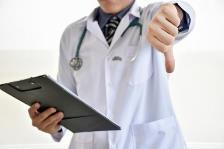 Definitions
“Indication for use” is defined as the identified, documented clinical rationale for administering a medication that is based upon an assessment of the resident’s condition and therapeutic goals and is consistent with manufacturer’s recommendations and/or clinical practice guidelines, clinical standards of practice, medication references, clinical studies or evidence-based review articles that are published in medical and/or pharmacy journals.
Definitions
“Medical symptom” is defined as an indication or characteristic of a medical, physical or psychological condition.
“Neuroleptic Malignant Syndrome (NMS)” is a syndrome related to the use of medications, mainly antipsychotics, that typically presents with a sudden onset of diffuse muscle rigidity, high fever, labile blood pressure, tremor, and notable cognitive dysfunction. It is potentially fatal if not treated immediately, including stopping the offending medications.
Definitions
Pharmacist:  The facility’s licensed pharmacist, whether employed directly by the facility or through arrangement
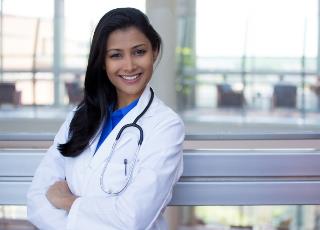 [Speaker Notes: The pharmacy consultant will review the medications of the residents at least monthly, however, you can contact the pharmacy and talk to any pharmacist that works with the facility  pharmacy if there are concerns with the resident’s medications]
Definitions
“Psychotropic drug” is defined in the regulations at §483.45(c)(3), as “any drug that affects brain activities associated with mental processes and behavior.” Psychotropic drugs include, but are not limited to the following categories: 
anti-psychotics,
anti-depressants, 
anti-anxiety, and 
hypnotics.
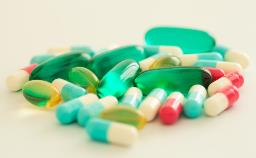 [Speaker Notes: In fact, when the proposed rules came out, they even included opioids because they affect the mental processes]
Definitions
“Serotonin Syndrome” is a potentially serious clinical condition resulting from overstimulation of serotonin receptors. It is commonly related to the use of multiple serotonin-stimulating medications (e.g., SSRIs, SNRIs, triptans, certain antibiotics). Symptoms may include restlessness, hallucinations, confusion, loss of coordination, fast heartbeat, rapid changes in blood pressure, increased body temperature, overactive reflexes, nausea, vomiting and diarrhea.
Definitions
Side Effect:  an expected, well-known reaction that occurs with a predictable frequency and may or may not constitute an adverse consequence
“Tardive dyskinesia” refers to abnormal, recurrent, involuntary movements that may be irreversible and typically present as lateral movements of the tongue or jaw, tongue thrusting, chewing, frequent blinking, brow arching, grimacing, and lip smacking, although the trunk or other parts of the body may also be affected.
[Speaker Notes: Understanding these definitions will assist with documenting monitoring and also help you to know what you are looking for.  These should also be part of the care planning process]
POLICY
Based upon each resident’s comprehensive assessment, the facility will ensure that residents who have not used psychotropic drugs are not given them unless the medication is necessary to treat a specific condition that is diagnosed and documented in the clinical record.
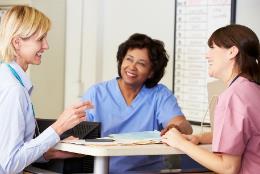 Policy - continued
Residents will not receive psychotropic medications unless behavioral programming and/or environmental changes or other non-pharmacological interventions have failed to sufficiently address the resident’s target behavioral goals.
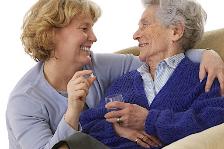 Policy - continued
It is the policy of the facility that psychotropic medications will be monitored for proper dose, including duplicate therapy, duration, evidence of adequate monitoring for efficacy and adverse consequences and to prevent, identify and respond to adverse consequences.
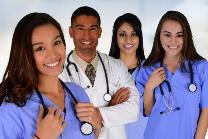 Policy - continued
Residents who receive psychotropic medications will receive gradual dose reductions and behavioral interventions unless clinically contraindicated with the intention to decrease or discontinue the use of the psychotropic medication whenever safe and possible.
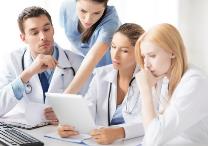 Policy - continued
PRN orders for psychotropic medications will be limited to 14 days unless the physician identifies the rationale to extend the medication beyond 14 days.  PRN anti-psychotic drugs will be limited to 14 days and will not be renewed unless the physician evaluates the resident for appropriateness of the medication.
[Speaker Notes: This is an important slide-the nurses will need to document on the MAR to notify the physician by day 14!]
Policy - continued
When selecting medications and non-pharmacological approaches, members of the interdisciplinary team and the resident and/or resident representative will participate in the care process to identify, assess, advocate for, monitor and communicate the resident’s needs and changes of condition.
PROCEDURE
Prior to the administration of a psychotropic medication, the following includes a process for the IDT and resident/resident representative to participate in the care process: 
The indication for any psychotropic medication will be thoroughly documented in the medical record to include an appropriate supporting diagnosis and identification of behavioral symptom(s) being treated.  The medical record must show documentation of adequate indication and diagnosed condition.
[Speaker Notes: The nurse will  need to identify the information in the medical record.  If this is not present, discuss with physician and document and request that the physician also document in the resident record]
PROCEDURE- Continued
a.  In the event that the resident is admitted to the facility already on a psychotropic medication the attending physician in collaboration with the consultant pharmacist must re-evaluate the use of the psychotropic medication and consider whether or not the medication can be reduced or discontinued upon admission or soon after.  (See PASARR policy and procedure)
[Speaker Notes: This should also be part of the admission process and medication reconciliation]
PROCEDURE- Continued
b.  Antipsychotic Medication:  Diagnoses alone do not necessarily warrant the use of an antipsychotic medication.  Antipsychotic medications may be indicated if:
Behavioral symptoms present a danger to the resident or others
Expressions or indications of distress that are significant distress to the resident
If not clinically contraindicated, multiple non-pharmacological approaches have been attempted, but did not relieve the symptoms which present a danger or significant distress; and/or
Gradual Dose Reduction attempted but clinical symptoms returned
[Speaker Notes: Once again, the documentation must substantiate the use of the medication]
PROCEDURE- Continued
c.  If antipsychotic medications are prescribed, documentation must clearly show indication for the medication, multiple attempts to implement care-planned, non-pharmacological approaches and ongoing evaluation of the effectiveness of these interventions.
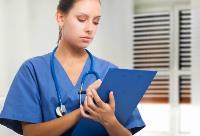 [Speaker Notes: The nurse and all care-givers should be aware of the non-pharmacological approaches that are care  planned for the resident.  Documentation must include how you are monitoring the effectiveness of these interventions]
PROCEDURE- Continued
2.  A Psychotropic Drug Assessment will be completed on:
Admission, 
Quarterly,
A new medication or renewal order,
An irregularity identified in the pharmacist’s medication regimen review and 
With changes of condition
This Assessment will be reviewed by the IDT to identify resident’s needs, goals, comorbid conditions, and prognosis to determine factors (including medications and new or worsening medical conditions) that are affecting signs, symptoms, and test results.
[Speaker Notes: Changes of condition include:  
significant change of condition, 
new, persistent or recurrently symptom/problem, 
worsening of an existing problem, 
unexplained decline in function or cognition

 This evaluation process is important when selecting initial medications and/or non-pharmacological approaches and when deciding whether to modify or discontinue a current medication. Attempt to identify underlying cause for behavioral symptom(s).  This will include an evaluation of a resident’s physical, behavioral, mental, and psychosocial signs and symptoms, to identify the underlying cause(s), including adverse consequences of medications.  The evaluation will also consider each resident’s goals and preferences, allergies to medications and foods, a history of prior and current medications and non-pharmacological interventions, recognition of the need for end-of-life or palliative care and the basis for declining care, medication, and treatment and the identification of pertinent alternative as well as documented indications of distress, delirium, or other changes in functional status.]
Procedure - Continued
Review the Facility Psychotropic Assessment Form
 (See Handout)
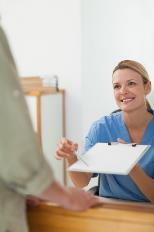 [Speaker Notes: Review with attendees]
PROCEDURE- Continued
If a resident is on a hypnotic (sedative) or if resident is verbalizing problems with sleep, complete a sleep assessment to determine the root cause and identify individualized interventions that can be implemented.
(See Handout)
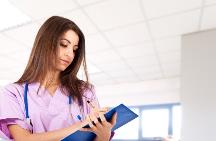 PROCEDURE- Continued
3.  Psychotropic medications may be used to treat an enduring (i.e., non-acute; chronic or prolonged) condition. Before initiating or increasing a psychotropic medication for enduring conditions, the resident’s symptoms and therapeutic goals must be clearly and specifically identified and documented
PROCEDURE- Continued
Additionally, the facility must ensure, based on a root cause analysis of behavioral indicators, that the resident’s expressions or indications of distress are:
Not due to a medical condition or problem
Not due to environmental stressors alone
Not due to psychological stressors alone
Persistent
[Speaker Notes: Not due to a medical condition or problem (e.g., pain, fluid or electrolyte imbalance, infection, obstipation, medication side effect or poly-pharmacy) that can be expected to improve or resolve as the underlying condition is treated or the offending medication(s) are discontinued; 
Not due to environmental stressors alone (e.g., alteration in the resident’s customary location or daily routine, unfamiliar care provider, hunger or thirst, excessive noise for that individual, inadequate or inappropriate staff response), that can be addressed to improve the symptoms or maintain safety; 
Not due to psychological stressors alone (e.g., loneliness, taunting, abuse), anxiety or fear stemming from misunderstanding related to his or her cognitive impairment (e.g., the mistaken belief that this is not where he/she lives or inability to find his or her clothes or glasses, unaddressed sensory deficits) that can be expected to improve or resolve as the situation is addressed; and 
Persistent--The medical record must contain clear documentation that the resident’s distress persists and his or her quality of life is negatively affected and, unless contraindicated, that multiple, non-pharmacological approaches have been attempted and evaluated in any attempts to discontinue the psychotropic medication.]
PROCEDURE- Continued
Determine based upon individualized assessment, non-pharmacological approaches that can be implemented prior to the use of psychotropic medications.  Identify non-pharmacological interventions that can be utilized to use the lowest possible dose and to work in conjunction with the goal of reduction or discontinuation.  
**Documentation must reflect attempts to implement care-planned, non-pharmacological approaches and ongoing effectiveness of these interventions.
PROCEDURE- Continued
5.  Discussion with the physician on selection and use of the medication(s), including dose and duration, based upon resident’s age and clinical condition.
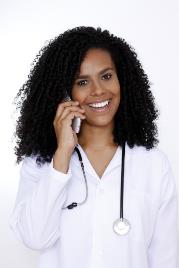 [Speaker Notes: Review the risks and benefits of use related to the individualized goals and preferences.]
PROCEDURE- Continued
6. Consent:   Provide the resident/resident representative with information on: 
Medication, 
Indication, 
Dose, 
side effects, 
Potential adverse consequences and 
Goal of treatment.
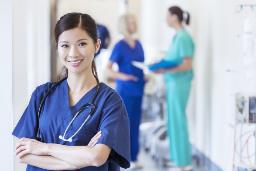 [Speaker Notes: INSERT STATE SPECIFIC REQUIREMENTS HERE]
PROCEDURE- Continued
6. Obtain informed consent from the resident and/or resident representative and document education, information regarding the medication indication and directions for use, side effects and potential adverse consequences, risks and benefits of the medication and resident choice.
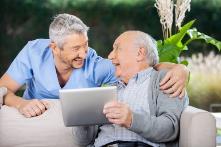 [Speaker Notes: (Follow any state requirements for written/verbal consent)]
PROCEDURE- Continued
Discuss any advance directives that the resident has formulated to provide care consistent with resident choice. The resident and/or responsible party will be notified regarding dose changes.  This will be documented in the nurse notes.  Consents and any psychotropic medications will be reviewed quarterly at resident care conference.
[Speaker Notes: Document review of advance directives.  Care conferences provide an optimum time to discuss the risks/benefits of psychotropic use and any changes that would be applicable for decision making.  Update consent at this time.]
PROCEDURE- Continued
7. Ongoing documentation must include a root cause analysis of behavioral indicators or symptoms, monitoring for efficacy and adverse consequences.
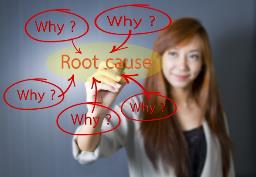 PROCEDURE- Continued
8. Identified target behaviors will be monitored each shift along with individualized interventions as well as supporting documentation in the clinical record
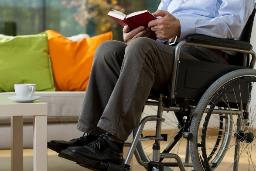 PROCEDURE- Continued
9. The goals of psychotropic medication and non-pharmacologic approaches will be addressed in the resident’s care plan.  
The care plan will also include the type of psychotropic drug(s) to be monitored for side effects daily, such as gait disorders, movement disorders, cognitive or behavior changes, discomfort (pain, constipation etc..), signs of hypotension, dry mouth (cholinergic effects).
[Speaker Notes: The CNA’s and other front-line staff should be aware of non-pharmacologic approaches to implement and for what reason]
PROCEDURE- Continued
10. Baseline Tardive Dyskinesia assessment will be completed with re-assessment every six months for antipsychotic medications.
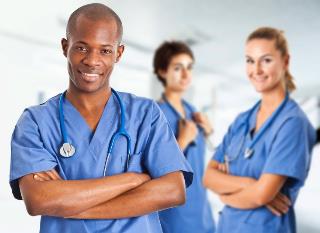 [Speaker Notes: Identify facility process:  i.e. AIMS/DISCUS and who will be responsible to complete this]
PROCEDURE- Continued
PRN orders for psychotropic drugs are limited to 14 days.  
The resident will be monitored for the behavior, non-pharmacological interventions and outcome, and use of the psychotropic drug to report to physician.  If the Physician believes that the PRN order should be extended beyond the 14 days, the physician must document rationale in the medical record.
PROCEDURE- Continued
If the PRN is an antipsychotic medication, the medication will be limited to 14 days and not renewed unless the physician evaluates the resident for appropriateness of the medication and documents in the medical record.
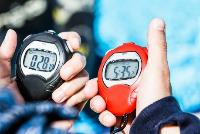 PROCEDURE-Continued
12. Psychotropic medications are reviewed with the nurse’s monthly documentation or any significant observations by the interdisciplinary team
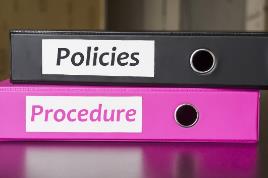 [Speaker Notes: Those will be documented in their respective sections of the clinical record and communicated to the nurse.]
PROCEDURE-Continued
13.  If a resident declines/refuses treatment, the facility staff and physician will inform the resident of the risks related to the lack of medication and offer relevant alternatives and non-pharmacologic approaches as indicated based upon individualized assessment and condition.
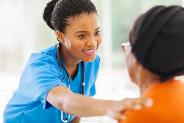 PROCEDURE-Continued
14.  The pharmacist performing the monthly medication regimen review will also review the resident’s medical record to appropriately monitor the medication regimen and ensure that the medications each resident receives are clinically indicated.
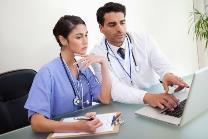 [Speaker Notes: Pharmacist will alert facility immediately for any hazards related to FDA boxed warnings and provide directions for monitoring and additions to the plan of care]
Gradual Dose Reductions (GDR)
The purpose of tapering a medication is to find an optimal dose or to determine whether continued use of the medication is benefiting the resident.
Close monitoring while medications are tapered will enable facility staff to determine whether a resident is experiencing side effects, changes in behavior, or withdrawal symptoms that originally prompted prescribing of the drug.
[Speaker Notes: The time frames and duration of attempts to taper any medication must be consistent with accepted standards of practice and depend on factors including the coexisting medication regimen, the underlying causes of symptoms, individual risk factors, and pharmacologic characteristics of the medications.]
Gradual Dose Reductions (GDR)
1.  Within the first year in which a resident is admitted on a psychotropic medication or after the prescribing practitioner has initiated a psychotropic medication, the facility must attempt a GDR in two separate quarters (with at least one month between the attempts), unless clinically contraindicated. After the first year, a GDR must be attempted annually, unless clinically contraindicated.
[Speaker Notes: This is a change in the regulations.]
Gradual Dose Reductions (GDR)
2.  For any individual who is receiving a psychotropic medication to treat expressions or indications of distress related to dementia, the GDR may be considered clinically contraindicated for reasons that include, but that are not limited to: 
 The resident’s target symptoms returned or worsened after the most recent attempt at a GDR within the facility; and 
 The physician has documented the clinical rationale for why any additional attempted dose reduction at that time would be likely to impair the resident’s function or increase distressed behavior.
Gradual Dose Reductions (GDR)
For a resident who is receiving a psychotropic medication to treat a disorder other than expressions or indications of distress related to dementia, the GDR may be considered clinically contraindicated for reasons that include, but that are not limited to: 
 The continued use is in accordance with current standards of practice and the physician has documented the clinical rationale for why any attempted dose reduction would be likely to impair the resident’s function or exacerbate an underlying medical or psychiatric disorder; or 
 The resident’s target symptoms returned or worsened after the most recent attempt at a GDR within the facility and the physician has documented the clinical rationale for why any additional attempted dose reduction at that time would be likely to impair the resident’s function or exacerbate an underlying medical or psychiatric disorder.
[Speaker Notes: (for example, schizophrenia, bipolar mania, depression with psychotic features, or another medical condition, other than dementia, which may cause psychosis),]
Use of Psychotropic Drugs in Emergency Situations
An emergency situation includes an acute onset or exacerbation of symptoms or immediate threat to health or safety of the resident or others, related to a documented condition or diagnosis
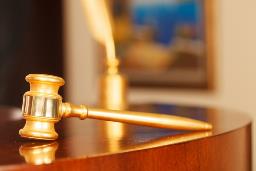 [Speaker Notes: The documentation should include the symptoms/reasons, identification of alternatives attempted, resident response and current condition]
Use of Psychotropic Drugs in Emergency Situations
1. The clinician in conjunction with the IDT will evaluate and document the situation to identify and address any contributing and underlying causes of the acute condition and verify the need for a psychotropic medication.
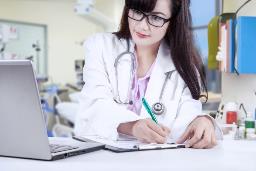 Use of Psychotropic Drugs in Emergency Situations
2. Use of psychotropic medication to treat an emergency situation, will be consistent with the requirements regarding PRN orders for psychotropic and antipsychotic medications and any continued use must be consistent with the requirements for gradual dose reduction (GDR).
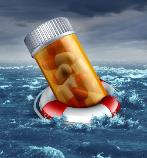 Use of Psychotropic Drugs in Emergency Situations
3.  When psychopharmacological medications are used as an emergency measure, adjunctive approaches, such as individualized, non-pharmacological approaches and techniques must be implemented. Longer term management options should be discussed with the resident, their family, and/or representative(s).
FDA Black Box Warnings
Sometimes also called “Boxed Warnings”
FDA:  is a type of warning that will appear on a prescription drug’s label that is “designed to call attention to serious or life-threatening risks.”
Both conventional and atypical antipsychotics are associated with an increased risk of mortality in elderly patients treated for dementia-related psychosis
[Speaker Notes: Considerations for Healthcare Professionals
Elderly patients with dementia-related psychosis treated with conventional or atypical antipsychotic drugs are at an increased risk of death.
Antipsychotic drugs are not approved for the treatment of dementia-related psychosis.  Furthermore, there is no approved drug for the treatment of dementia-related psychosis.  Healthcare professionals should consider other management options.
Physicians who prescribe antipsychotics to elderly patients with dementia-related psychosis should discuss this risk of increased mortality with their patients, patients’ families, and caregivers.]
Facility Response
Understand
Inform 
Limitations
Monitor
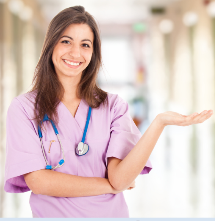 [Speaker Notes: Our response to these updated regulations includes:

Understand – understanding the new regulations regarding Psychotropic Drugs.  Todays training will walked us through the changes and our roles and responsibilities. 
Inform – staff will be informed of new Psychotropic Drugs requirements
Limitations and Concerns – we will discuss how we handle any limitations and concerns
Monitor – we will monitor our policy via our QAPI program as applicable]
Understand
It is essential that staff understand the importance of the items in the resident Psychotropic Drugs policy and procedure in order to provide safe, quality care to the residents we serve
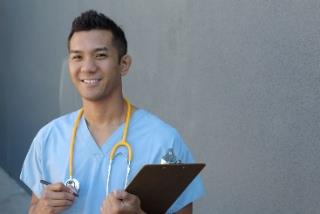 [Speaker Notes: In order to keep residents at their highest level of functioning, it is imperative that we follow the process identified today to ensure the resident is not taking unnecessary medications that have significant risks, side effects and adverse consequences]
INFORM
As indicated in the facility policy, staff will need to inform:
The IDT when a resident is admitted with a psychotropic drug or if the resident exhibits indications requiring an assessment process to determine individualized needs
The care team will inform the resident/resident representative and develop a resident centered plan for care management
Inform the physician of the resident condition, diagnosis, medical symptoms, behaviors, resident choice and assessment (including regulatory requirements for scheduled and prn use of psychotropic medications)
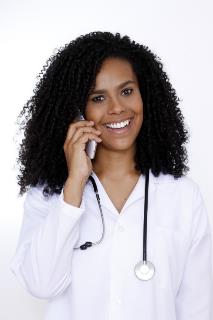 [Speaker Notes: Having a solid process that everyone is aware of will allow more efficient and effective care for the residents]
Limitations
Knowledge
Physician Orders on Admission
Resident requests OR refusals
Documentation
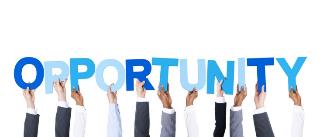 [Speaker Notes: Knowledge:  Staff not aware of policies, appropriate procedure for Psychotropic Drugs
Physician Orders on Admission:  Staff will need to ensure proper process when a resident is admitted with a psychotropic medication
Resident requests OR refusals:  There are times when resident or resident/representative will request a psychotropic medication (i.e. hypnotic) and will need to be educated on the risks, benefits, regulatory compliance, etc.
Documentation:  The entire process needs to be documented!
Assessment
Orders
Resident participation and education
Monitoring for effectiveness, side effects, adverse consequences
Consent
Gradual Dose Reductions
PRN use and requirements
Emergency use]
Monitor
All caregivers will need to monitor resident for:
Effectiveness of medication
Effectiveness of non-pharmacological interventions
Side Effects
Adverse Consequences
Change in condition
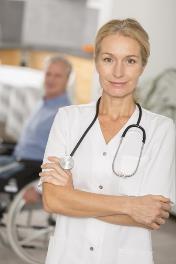 [Speaker Notes: ALL of this monitoring will need to be documented in the medical record in order to substantiate the need for any psychotropic medication]
SUMMARY
The purpose of the Psychotropic Drugs Policy and Procedure is to develop a facility system to ensure a resident is not given psychotropic medications unless a comprehensive assessment identifies clear parameter for their use, based upon regulatory compliance and best practice.
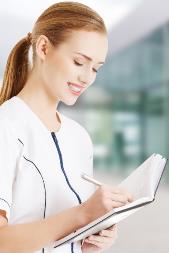 [Speaker Notes: In addition, the facility will manage and monitor the resident’s medication regimen, identifying the need for gradual dose reductions, use of non-pharmacological interventions in an effort to decrease or discontinue psychotropic drugs and limit PRN orders to be used only when necessary, consistent with regulatory compliance, to maintain or promote the highest level of functioning and quality of care.]
SUMMARY
The goal of this policy and the training today is to discuss a system to monitor the resident’s use of psychotropic drugs in an effort to assist with stabilizing or improving the resident’s outcome, quality of life and functional capacity, while using psychotropic medications only when needed to treat a specific condition that is diagnosed and documented.
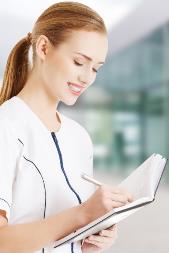 Questions?
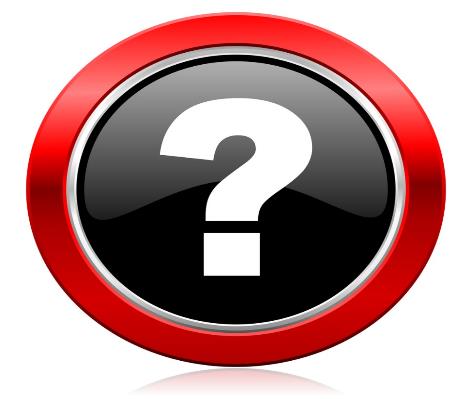 Thank you for participating in this education session!
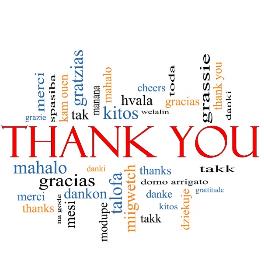 REFERENCES
CMS:  State Operations Manual Appendix PP – Guidance to Surveyors for Long-Term Care Facilities:
 https://www.cms.gov/Medicare/Provider-Enrollment-and-Certification/GuidanceforLawsAndRegulations/Downloads/Advance-Appendix-PP-Including-Phase-2-.pdf  

U.S. Department of Health & Human Services, (FDA) U.S. Food & Drug Administration:  www.fda.gov